Budapest Bankaktualitások
2021. Február
TÉMÁK
JÓLJÁRÓ CSOMAG BEVEZETÉSE

	15 NAPOS SZERZŐDÉSKÖTÉSI FOLYAMAT

	ÁLLAMI TÁMOGATÁSOK VÁLTOZÁSAI

	MINŐSÍTETT FOGYASZTÓBARÁT SZEMÉLYI HITEL
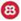 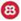 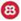 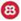 Jóljáró csomag
Jóljáró csomag
Miért jó az ügyfélnek? 

Mert a Jóljáró Csomag több banki termékből áll, melyek együttes igénylésével az ügyfél a csomagban található termékek önállóan nyújtott kedvezményein túl, további kedvezményekben is részesül.
A jelzáloghitel kezdeti költségeinek visszatérítését Jóljáró csomag igénylésével lehet elérni.

És miért jó Neked? 

Mert egyszerre több termék értékesítésével emelt jutalékot kapsz!
A közvetítőknek nem kell külön vizsgát tenni! (elvárás az oktatási anyagban foglalt ismeretek maradéktalan elsajátítása)
A közvetíthető termékekre való jogosultság kibővítésre kerül a JJ-val!
Jóljáró Csomag összetétele  Komplex pénzügyi megoldás
Elektronikus számlakivonat 
Mobilbank Plusz szolgáltatás 
Budapest Internetbank / Budapest Bank Mobilapp 
Másodlagos azonosító 
Ingyenes készpénzfelvételi nyilatkozat
Számlavezetés 
Megtakarítás 
Kedvezményes kártyás vásárlások
Váratlan helyzetekre biztonsági tartalék
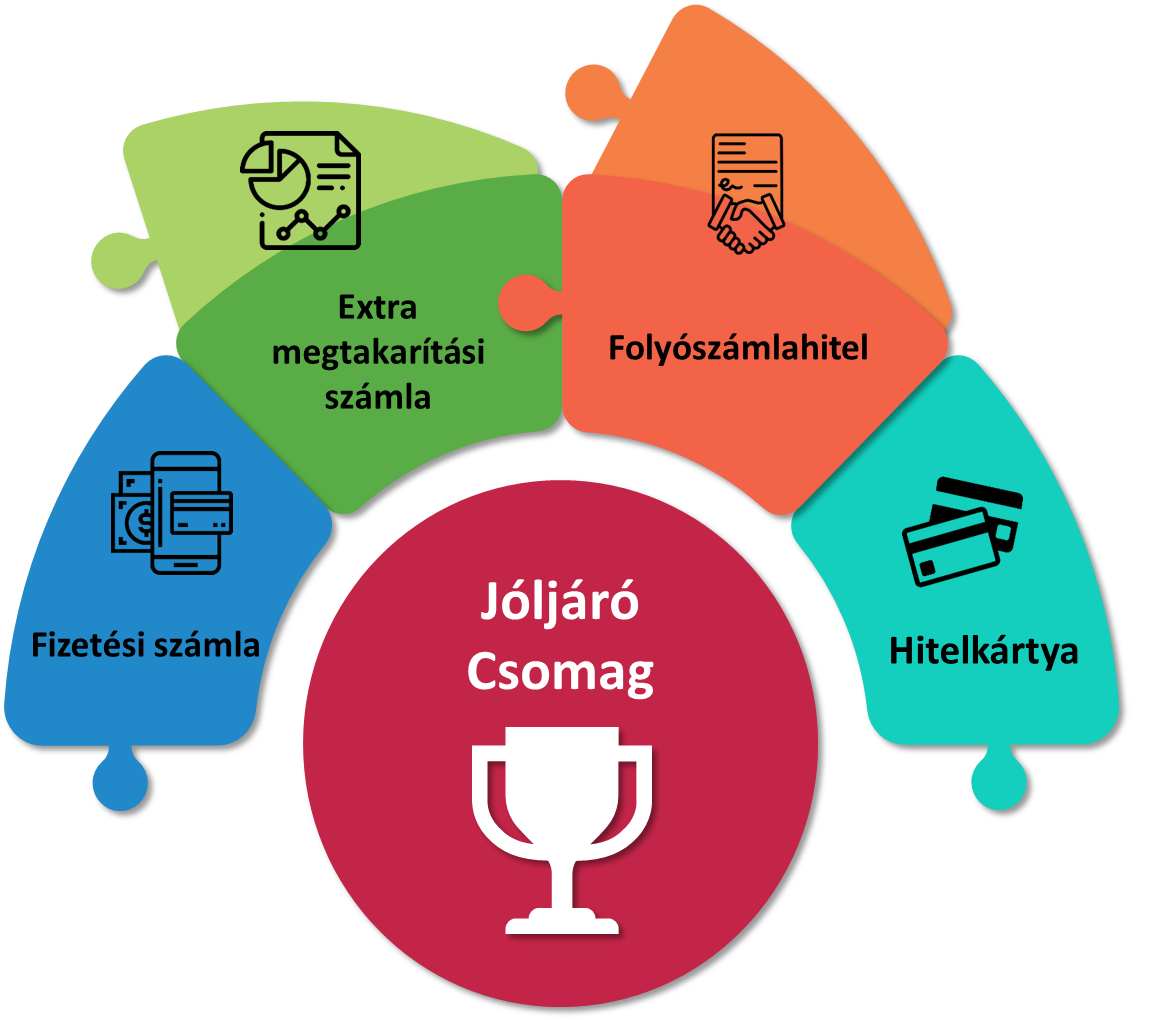 Jóljáró Csomagot azon 18. életévüket betöltött ügyfelek igényelhetik, akik:
a csomag igénylésekor nem tiltják a marketing célú megkeresést és
nem szerepelnek a negatív KHR listán.
Jóljáró Csomag elemei       Lakossági forint fizetési számla
A Jóljáró Csomag minden számlacsomagban elérhető! 
(Törlesztési számla (BázisJ) és BB Alapszámla nem adható JJ-ban)

Az első évben nyújtott számlavezetési kedvezmények Komfort Extra és Zéró Extra számlacsomagokban:

havidíjmentes számlavezetés
díjmentes fő-, és társkártya (kivéve Mastercard World Elite kártya)
A kedvezményes időszakok lejárta után a számlacsomagok átállnak Komfort és Zéró számlacsomagokká, így az ehhez tartozó mindenkori hirdetmény szerinti díjszabás lesz érvényes

Elvárás: 
Jóljáró szolgáltatások teljeskörű megigénylése,
min 1 szolgáltatás használata és megtartása min. 6 hónapig. 
Ezen időszak alatt a bank folyamatosan – minden hónapban - vizsgálja a feltételek teljesülését és ha nem teljesül, akkor jogosult a 10.000 Ft-os kártyakibocsátási díjat terhelni az ügyfél számláján.
Jóljáró Csomag elemei                          Folyószámlahitel
A legegyszerűbb eszköz az átmeneti pénzzavar megoldására 

A Budapest Banknál vezetett lakossági forint fizetési számlához kapcsolódik

Törlesztőrészlet a beérkező jóváírásokból automatikusan teljesül

Minimum havi jóváírás a lakossági folyószámlán a hitelkeret 33%-a, de minimum 60.000 Ft.

A Jóljáró Csomaghoz tartozó Folyószámlahitel és Hitelkártya hitelkeretek összegét a bank hitelbírálat során határozza meg. A bírálat azt követően indul, amikor az ügyfél jövedelme a számlára érkezik (befizetés nem elfogadható!)
Jóljáró Csomag elemei            Extra megtakarítási számla
Futamidő nélküli
Látra szóló 
Nincs számlavezetési díj
Napi kamatszámítású
Kamatát évente egyszer írjuk jóvá
OBA által biztosított (amennyiben a Pmt. szerinti azonosítás megtörténik)
Nem GIRO képes
A fizetési számláról az Extra megtakarítási számlára átvezetett összeg bármikor visszavezethető, átvezetés díjmentes
Kamatérték 2021.03.16-tól éves 0,25% lesz (EBKM: 0,25%) 2021.03.15-ig a számla kamatozása osztottan sávos a hatályos hirdetményünk szerint.

Jóljáró csomagban az Extra megtakarítási számla nyitása a 
későbbiekben nem lesz kötelező!
Jóljáró Csomag elemei                        GO! HITELKÁRTYA
Hitelkeret: 200.000 – 3.000.000 Ft között 
igényelhető.
Éves kártyadíj 0 Ft, 
(havi számlavezetési díj, mely az első 6 hónapban elengedésre kerül
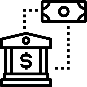 Kamatmentes időszak: 
max. 53 nap
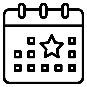 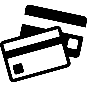 Opcionális utasbiztosítás
Hitelkeret max. 60%-a fordítható készpénz-felvételre
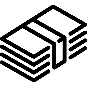 Jóljáró Csomag elemei                        GO! HITELKÁRTYA
10
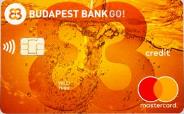 Termékjellemzők:

200e-3M Ft hitelkeret
fix havi számlavezetési díj, 500 Ft

Ajánlat: 


Jóljáró csomagban az első 6 havi számlavezetési díj elengedésre kerül!

Visszatérítés:

1% visszatérítés minden vásárlásra
+2% visszatérítés (összesen 3%)abban a kategóriában, ahol az adott hónapban a legtöbbet vásárolt (kivéve élelmiszer) 
        A bank automatikusan a legnagyobb költésű kategóriát 
        választja ki, így az Ügyfél garantáltan a legjobban jár.
Visszatérítés havonta összesen max. 5.000 Ft
Visszatérítési kategóriák:

Szórakozás
Tömegközlekedés
Benzinkút
Elektronikai áruházak
Ruházat
Nyaralás
Drogériák
Lakberendezés
Barkács, kert
Jóljáró Csomag                       Jelzáloghitel kedvezmények
Minősített fogyasztóbarát lakáshitelnél a jóváhagyott hitelösszegtől függetlenül a közjegyzői okirat teljes díját térítjük vissza folyósításkor a megnyitott hitelkártya számlára. 

Egyéb lakáscélú hiteleknél, amennyiben a jóváhagyott hitelösszeg eléri az 
5 millió forintot, a közjegyzői okirat díjából legfeljebb 40 ezer forintot és az értékbecslési díjat térítjük vissza folyósításkor a megnyitott hitelkártya számlára.

Nem lakáscélú hiteleknél, amennyiben a  jóváhagyott hitelösszeg eléri az 
5 millió forintot, az értékbecslési díjat térítjük vissza folyósításkor a megnyitott hitelkártya számlára.

Az induló költségeket a hitelkártya jóváhagyott keretének figyelembevétele nélkül  fogjuk jóváírni a jelzáloghitel folyósításának napján, szakaszos folyósítású ügyletek esetén az első szakasz folyósításakor. Így a jóváírás egyes esetekben túlfizetést okozhat.

Amennyiben a jelzáloghitel igénylés jóváhagyását követően benyújtott 
JJ hitelkártya igényt a bank elutasítja, a díjakat a hiteltörlesztésre megadott fizetési számlára térítjük vissza.

A visszatérítésnek a hitelkártya aktiválása nem feltétele. A visszatérített díjak elköltésére nincs határidő kikötve.
Jóljáró Csomag                                                   ÚJ ÜKL
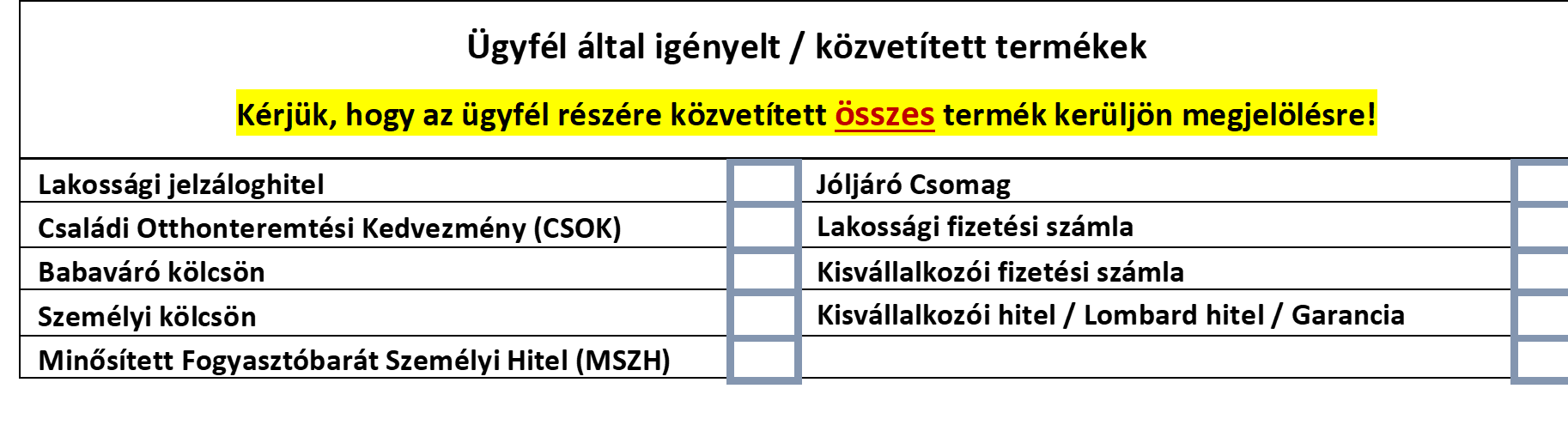 Jóljáró Csomag                 ÉRTÉKAJÁNLAT ÖSSZEFOGLALÁS
13
Számla: 
Első évben 0 Ft a számlavezetési díj, 0 Ft az éves kártyadíj (kivéve Word Elit ) Komfort Extra és Zéró Extra számlában

Hitelkártya:
1% - 3% (max. 5.000 Ft) vásárlási visszatérítés
Első 6 hónapban 0 Ft a számlavezetési díj
További 5-5 ezer Ft visszatérítési lehetőség (kivéve Személyi Kölcsön, vagy 5M-t elérő JZ, MFL igénylés mellé)
1. évben ingyenes hitelfedezeti biztosítás

Extra Megtakarítási számla:
Fix 0,25% kamat (2021.03.16.-tól)

További kedvezmények:
Élet- és Balesetbiztosítás 10% díjkedvezménnyel köthető
10% kedvezmény a Media Markt üzleteiben

Jelzálogkölcsön igénylés esetén:
ÉB díj + a KJO díj visszatérítése a hitelkártyára (hirdetmény szerint)
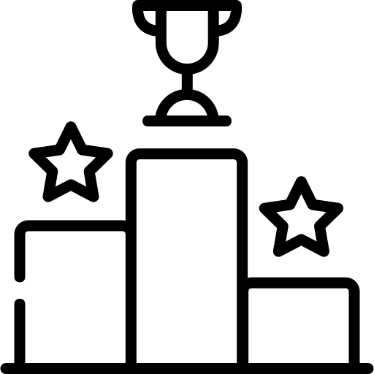 Magyarország egyik vezető pénzpiaci portálja, a Portfolio.hu elemzésében kiemelt helyen említi a Budapest Bank jelzálog hiteltermékét. 5 és 10 éves kamatperiódusokban és a Végig Fix konstrukcióban is a Budapest Bank az első helyen szerepel!
Portfólió cikk
ÚJ FOLYAMAT
15
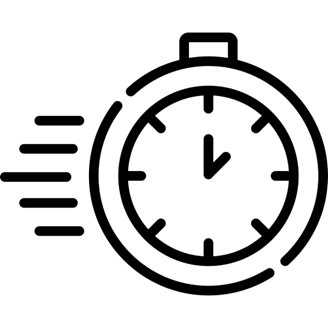 SZERZŐDÉSKÖTÉS 15 MUNKANAP ALATT!

Attól a naptól, hogy a jelzálog igénylés elindításához szükséges minden dokumentum a rendelkezésünkre áll, a szerződés aláírásának napjáig 15 munkanapon belül eljutunk!
MIT TETTÜNK?

Transzparens hiánypótlási folyamat került kialakításra! Ügyfeleknek és a közvetítő partnereknek is e-mail-ek kerülnek kiküldésre! 

Valamennyi kötési feltételt teljesíthetővé tettünk aláíráskor, nem kell többé aláírás előtt befáradnia az ügyfeleknek! 

Megszűnnek az elkerülhető adásvételi módosítási igények! 

Egységes, átlátható kötési és folyósítási feltételrendszert vezettünk be – nem lesz több értelmezési nehézség!
HIÁNYPÓTLÁSI ÉRTESÍTŐK
16
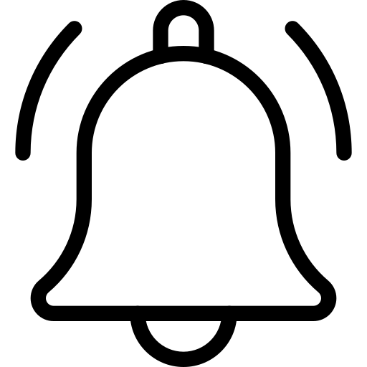 A felmerült hiánypótlásról az Ügyfélnek és ezzel együtt 
az ügyletet hozó közvetítő partnernek is azonnali 
e-mail értesítést küldünk a bbjelzalogugyfelhianypotlas@budapestbank.hu e-mail címről 
az alábbi általános üzenettel:
„Tisztelt Ügyfelünk! Tájékoztatjuk, hogy 2021***  számú kölcsöne kapcsán hiánypótlási igény merült fel. Kérjük vegye fel a kapcsolatot hiteltanácsadójával!”
ÁLLAMI TÁMOGATÁS VÁLTOZÁSOK
LAKÁSCÉLÚ TÁMOGATÁS VÁLTOZÁSOK új lakások építéséhez vásárlásához
18
Legfontosabb változások: 

Megteremtettük a „generációs” építési igénylések befogadásának lehetőségét, így már ez is indítható a Budapest Banknál 2021.01.25-től. (szülői ingatlanon történő tetőtér beépítés vagy emeletráépítés)
Változtak az adóvisszatérítési támogatás szabályai, ezentúl kétféle típus igényelhető. Fontos, hogy az igényléskor fel tudjátok ismerni, melyik támogatásra lehet jogosult az ügyfeletek! 

Tetőtérbeépítéssel, emeletráépítéssel létrejövő új lakás 
Az új lakás fogalma módosult. A meglévő fogalmi kör kiegészült, így lényegében valamennyi tetőtérbeépítéssel, emeletráépítéssel létrejövő új lakás (ami építés-jogilag új lakás, valamint újonnan épített és nem minősül átalakításnak) az CSOK szempontból is új lakásnak minősül. 
 
Bekerülési költség 
Az új lakás építés kapcsán a bekerülési költség része lehet a tetőtér-beépítéssel vagy emelet-ráépítéssel létrehozott új lakás biztonságos megközelítését biztosító lépcső kialakításának költsége is.
LAKÁSCÉLÚ TÁMOGATÁS VÁLTOZÁSOK új lakások építéséhez vásárlásához
19
Adó-visszatérítési támogatás:
Az alábbi két típusú adó-visszatérítési támogatás közül lehet az egyiket igényelni. 
 
1. CSOK nélkül is igényelhető ÁFA. 
 
új lakás építésére, és az építési telek ÁFA-jának visszatérítésére igényelhető (ahogy eddig)
már bármilyen településen igényelhető (változott a jogszabály, mert 2020-ban csak preferált kistelepülésre lehetett igényelni)
2018. január 1. után kiállított számlára igényelhető
az adó-visszatérítési igénylést legkésőbb 2022. december 31-ig lehet a bankhoz benyújtani
csak a 27%-os adókulcsú számlák adótartalmát lehet visszaigényelni (az 5%-os számlákét nem)
a számlabenyújtási kötelezettségbe az 5%-os adókulcsú számlák nem tartoznak bele!! Vagyis, ha egy lakásépítés költségvetésén belül a 30%-os részarányt meghaladná az 5%-os adókulcsú számlák mennyisége, ezt az adó-visszatérítést nem lehet igénybe venni!
az adó-visszatértés felső határa 5 millió forint
LAKÁSCÉLÚ TÁMOGATÁS VÁLTOZÁSOK új lakások építéséhez vásárlásához
20
2. Kizárólag CSOK mellé igényelhető ÁFA. (Teljesen ÚJ!)
 
új lakás építésére vagy új lakás vásárlására igényelhető
bármilyen településen igényelhető
mivel ez az ÁFA visszatérítés csak CSOK mellé jár, és a CSOK vállalt gyermekre is igényelhető, a gyermekvállalás nem teljesítése nem csak a CSOK-ot és az OTK-t érinti, hanem érintheti az adó-visszatérítést is!
2021. január 1. után kiállított számlára igényelhető (de van egy kivételág*)
csak az 5%-os adókulcsú számlák adótartalmát lehet visszaigényelni (a 27%-os számlákét nem)
a számlabenyújtási kötelezettségbe a 27%-os adókulcsú számlák nem tartoznak bele!! Vagyis, ha egy lakásépítés költségvetésén belül a 30%-os részarányt meghaladná a 27%-os adókulcsú számlák mennyisége, ezt az adó-visszatérítést nem lehet igénybe venni! Tehát ha egy új lakás vásárlás esetén egyetlen egy (lakásra vonatkozó) vételárelem 
       27%-os adókulcsú számlával lett megfizetve, ezt az adó-visszatérítést már nem lehet 
       igénybe venni.
az adó-visszatérítésnek nincs felső határa
előző építtetőtől átvett építkezéshez vagy építőközöségi ügylethez nem igényelhető ez az adó-visszatérítés
az adó-visszatérítés csak a CSOK-kal együtt igényelhető, és a CSOK-kal egyidejűleg
LAKÁSCÉLÚ TÁMOGATÁS VÁLTOZÁSOK új lakások építéséhez vásárlásához
21
*KIVÉTELÁG, ha a vételár részét képező általános forgalmi adó összegét a támogatott személy 2021. január 1. előtt megkötött adásvételi szerződés alapján az eladó részére már megfizette, a hitelintézet az adó-visszatérítési támogatást a telekárat is tartalmazó vételárról kiállított számla benyújtását követően, új lakás vásárlása esetén figyelemmel a 48. § (1) bekezdésében foglaltakra – egy összegben a támogatott személy fizetési számlájára folyósítja. E körben a 69. § (3) bekezdés b) pontjától eltérően 2021. január 1-jét megelőzően kiállított számla is elfogadható, ha az 5% mértékű általános forgalmi adót tartalmaz.  

FIGYELEM! Ahhoz a bankhoz menjen a kivételág szerinti ügyfél adó-visszatérítésért, ahol a CSOK-ot bonyolította! (csak BB-s ügyleteknél áll majd módunkban lebonyolítani az igénylést)
 
Adó-visszatérítési támogatások esetén sem lehet az igénylést jóváhagyni a korábbi támogatás (CSOK) 5 éven belüli visszafizetésre kötelezése esetén!
MINŐSÍTETT FOGYASZTÓBARÁT SZEMÉLYI HITEL2021.01.25.-TőL
MSZH				     IGÉNYLÉSI FELTÉTELEK
23
Csak szabadfelhasználásra vehető igénybe, hitelkiváltás nem lehetséges

Társigénylő nem vonható be 

Cselekvőképes, természetes személy, 25 és 60 év közötti magyar állampolgár

Állandó magyarországi, bejelentett lakcím

Min. 1 éves határozatlan munkaviszony, nyugdíjasok esetén nincs szükség munkaviszonyra

Csak egy munkahelyről és egyféle jövedelem fogadható el 

Vállalkozók esetén min. 1 éves vállalkozói múlt, teljes lezárt üzleti évet kell igazolni

Őstermelői jövedelem nem fogadható el

Kizárólag magyarországi munkáltató által utalt jövedelem – készpénzes nem

Minimum 2 hónapos, saját névre szóló, forint fizetési számlamúlt, melyen beazonosítható jövedelem jóváírás látszódik

Nyilvános vezetékes vagy mobil munkahelyi telefon

Névre vagy címre szóló vezetékes lakóhelyi vagy mobiltelefon 

Ne szerepeljen KHR listán
MSZH						   ÁRAZÁS
24
Folyósítási határidő = befogadástól számított max. 3 nap
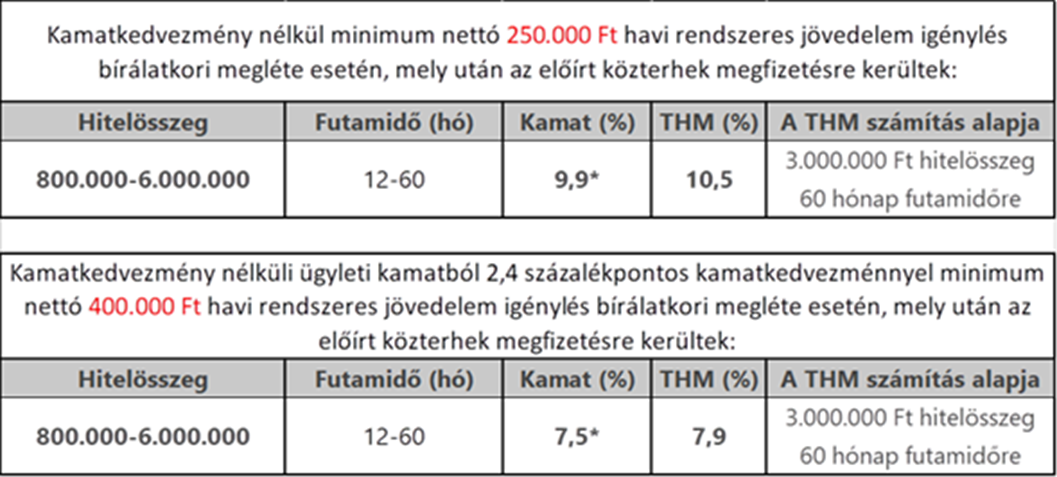 Fiókhálózatán keresztül partneri leadelés
MSZH				        TOVÁBBI FELTÉTELEK
25
A BB MSZH termék esetén feltétel, hogy az ügyfél rendelkezzen 
Budapest Bank fizetési számlával 

Törlesztési mód: 

csoportos beszedési megbízás, vagy 
állandó átutalási megbízás 

A termék: 

csak szabadfelhasználásra vehető igénybe, hitelkiváltás egyáltalán nem lehetséges, 
társigénylő nem vonható be az ügyletbe. 

Előtörlesztési díj (teljes vagy részleges): 

max. az előtörlesztett összeg 0,5%-a, futamidő utolsó évében 0%.
SZEMÉLYI KÖLCSÖN		     TOVÁBBI VÁLTOZÁSOK
26
2021. február 08.-tól minden személyi kölcsön termékünk esetén, ha az ügyfél az igényléssel egyidejűleg Jóljáró csomagban új Hitelkártyát – Go Kártyát – igényel és a személyi kölcsön összege folyósításra, a hitelkártya kibocsátásra kerül, a Bank a személyi kölcsön első havi törlesztőrészletének megfelelő összegű kedvezményt visszatérít a Jóljáróban nyílt hitelkártyán vagy számlán.

A személyi kölcsönök mellé indított Jóljáró csomagban újonnan nyílt számlákra, és újonnan nyílt hitelkártyákra fogunk jutalékot fizetni.
KÉRDÉSEK?
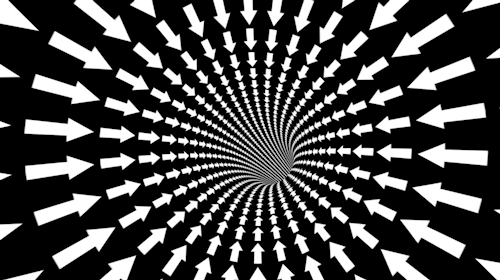 27
KAPCSOLATTARTÓ
HERCZOG MÓNIKA
+36 (20) 663 3828

monika.herczog@budapestbank.hu
PARTNERPORTÁL:
https://www.budapestbank.hu/login/partner
Felhasználónév:  	bbpartner